Python: Programming the Google Search (Crawling)
Damian Gordon
How Google works
How does Google search work?
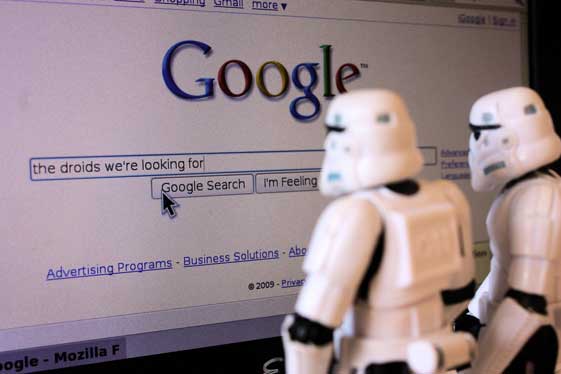 How Google works
We’ll recall that we discussed the Google Search Engine before. Google Search sends programs called “spiders” to explore the web and find webpages, and take copies of those pages.
How Google works
Then it scans those pages and identifies words and phrases in each page, and stores a count of how many times each word appears in a page, this will help determine where each page is ranked in the search order.
How Google works
Another factor in the ranking of pages is the type of pages that link to each page, if a page is considered to be of good quality if well-know pages (like government websites, or newspaper sites) link to it:
How Google works
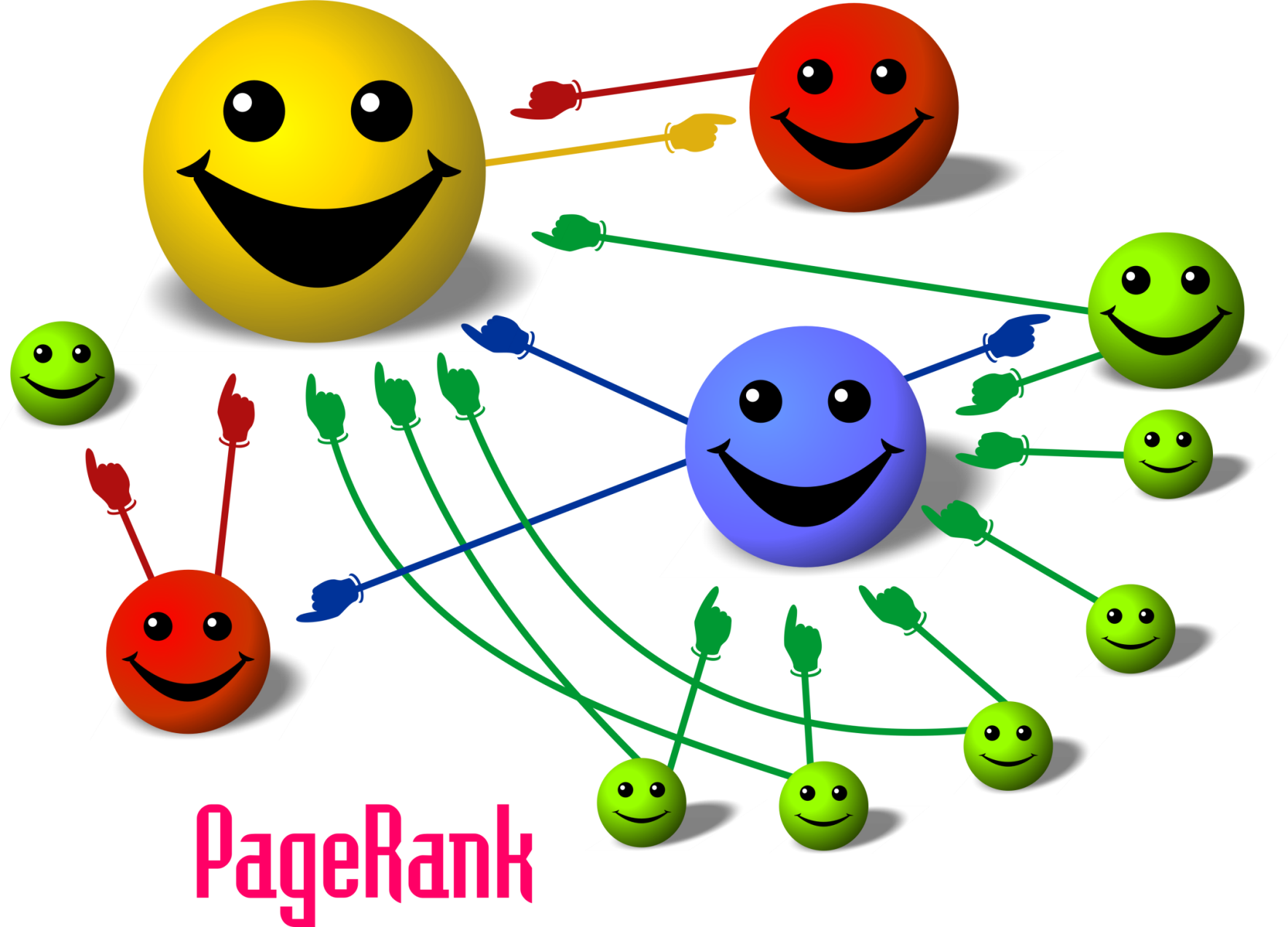 Introduction to HTML
HTML Webpage
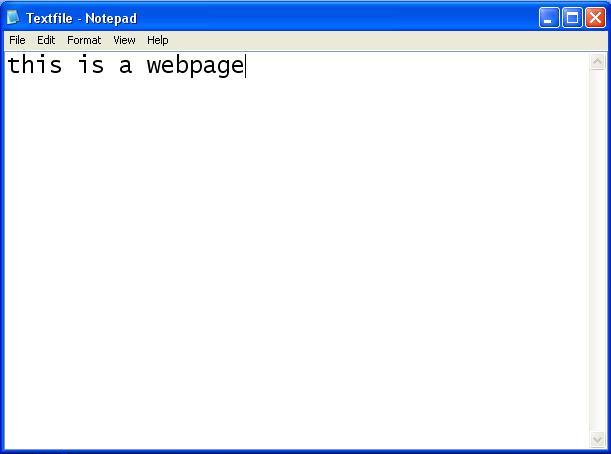 HTML Webpage
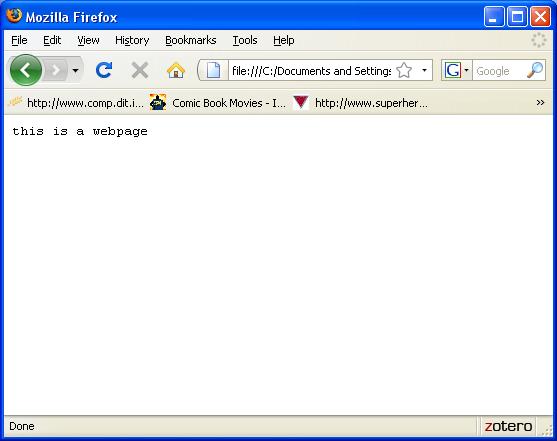 HTML Webpage
MyFirstPage.html
HTML Webpage
<HTML>
</HTML>
HTML Webpage
<HTML>
</HTML>
HTML Webpage
<HTML>
</HTML>
HTML Webpage
<HTML>
HEAD
</HTML>
HTML Webpage
<HTML>
HEAD
BODY
</HTML>
HTML Webpage
<HTML>
<HEAD>
</HEAD>
BODY
</HTML>
HTML Webpage
<HTML>
<HEAD>
</HEAD>
<BODY>
</BODY>
</HTML>
HTML Webpage
<HTML>
<HEAD>
</HEAD>
<BODY>
</BODY>
</HTML>
HTML Webpage
<HTML>
<HEAD>
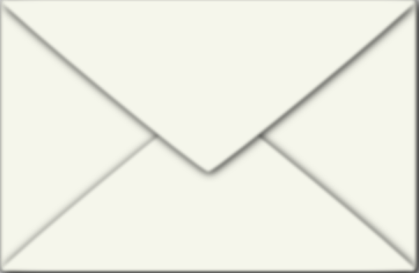 </HEAD>
<BODY>
</BODY>
</HTML>
HTML Webpage
<HTML>
<HEAD>
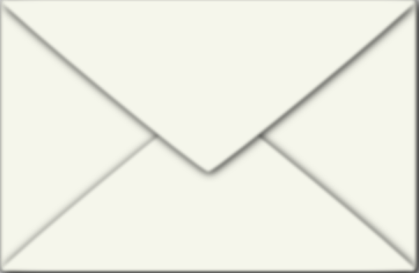 </HEAD>
<BODY>
</BODY>
</HTML>
HTML Webpage
<HTML>
<HEAD>
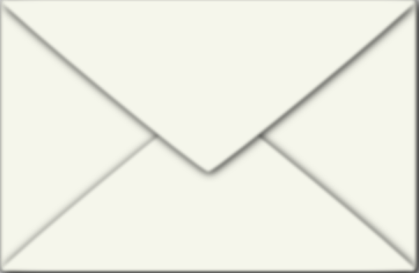 </HEAD>
<BODY>
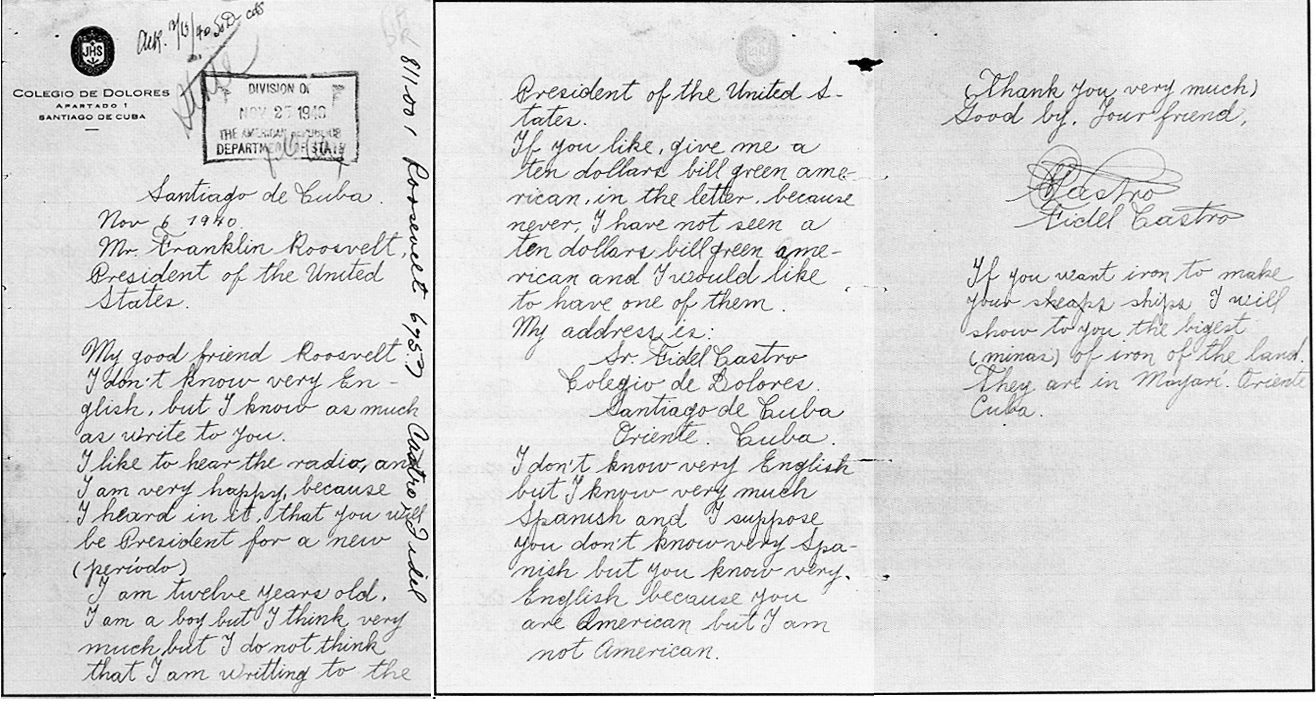 </BODY>
</HTML>
HTML Webpage
<HEAD>
</HEAD>
HTML Webpage
<HEAD>
<TITLE>
</TITLE>
</HEAD>
HTML Webpage
<HEAD>
<TITLE>
Anything you want in the blue bar
</TITLE>
</HEAD>
HTML Webpage
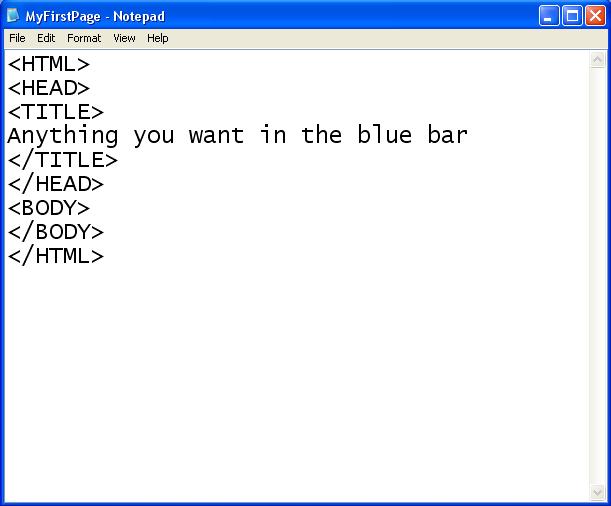 HTML Webpage
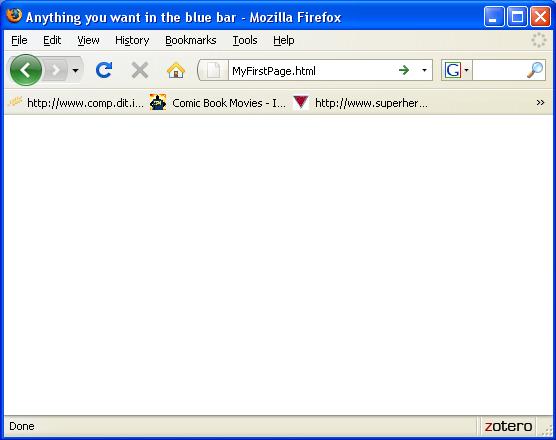 <HTML>
<HEAD>
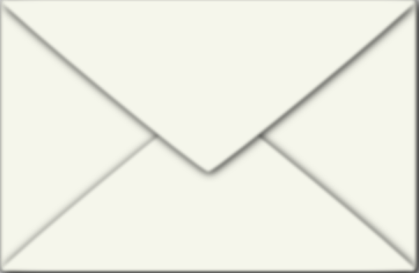 </HEAD>
<BODY>
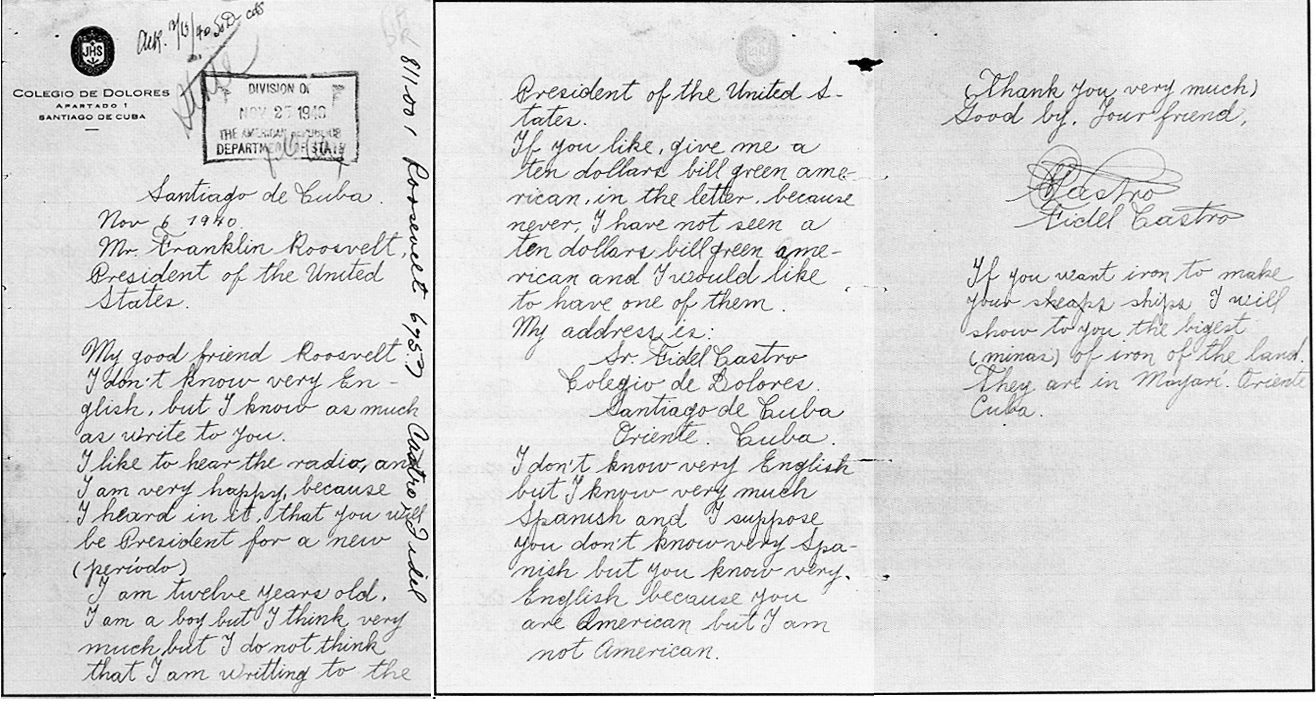 </BODY>
</HTML>
HTML Webpage
HTML Webpage
<BODY>
</BODY>
HTML Webpage
<BODY>
<H1>
Header of Page
</H1>
</BODY>
HTML Webpage
<BODY>
<H1>
Header of Page
</H1>
<H2>
Subtitle here
</H2>
</BODY>
HTML Webpage
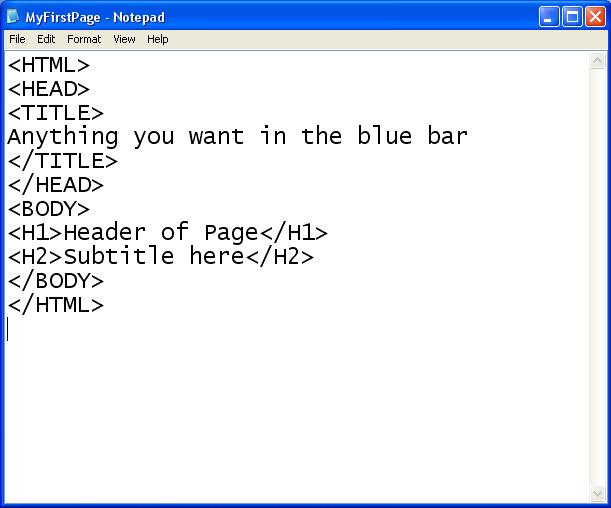 HTML Webpage
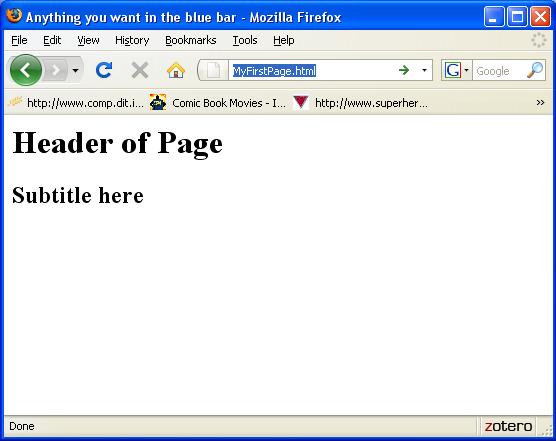 HTML Webpage
<BODY>
<H1>
Header of Page
</H1>
Subtitle here
</H2>
<H2>
<A HREF=“http://www.google.com">LINK HERE</A>
</BODY>
HTML Webpage
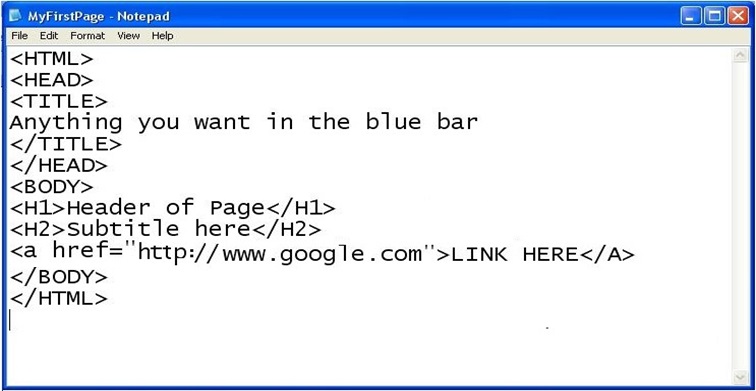 HTML Webpage
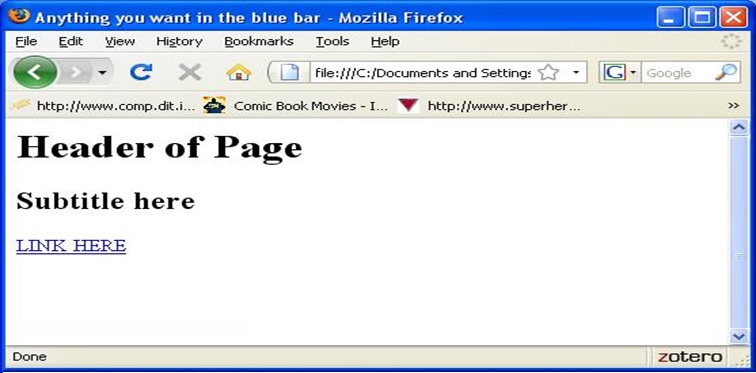 HTML Webpage
A note of the <A HREF> tag, it can either a specific completely new address:
<A HREF=“http://www.starwars.com/index.html”>
 
Or if the page being linked to is in the same directory (folder) as the current webpage, we can say:
<A HREF=“NewPage.html”>
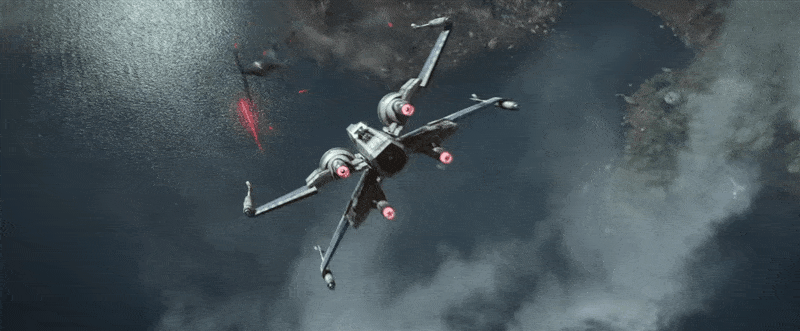 Opening a URL
Opening a URL
A URL is a Uniform Resource Locator (URL), also called a web address. It specifies the location of a file in a computer network and a mechanism for retrieving it. 
Most web browsers display the URL of a web page above the page in an address bar. A typical URL could have the form:
http://www.starwars.com/index.html 
This indicates a protocol (http), a hostname (www.example.com), and a file name (index.html).
Opening a URL
Python has a number of built-in modules, for example print(), and it also provides a number of additional modules in The Standard Python Library.
Almost every instance of Python will have all of the Standard Library modules.
Opening a URL
One example of such a module is:
urlopen()

So, it’s module that you can use, but it’s in a collection called:
urllib.request
Opening a URL
To bring urlopen()into a Python program, we can say:

from urllib.request import urlopen

which means that we bring in urlopen()into a Python program.
Opening a URL
Alternatively we can say :
import urllib.request

Which means bring all the modules in urllib.request into a Python program, but this means the running program will be a lot bigger, because it will include a load of modules it doesn’t need.
Opening a URL
urlopen() allows us to open a webpage, and it also gives up a lot of descriptive information about the page, and the server it sits on. Here’s the header information about a webpage:

Date: Mon, 11 Apr 2016 11:06:17 GMT
Server: Apache
X-SERVER: 2892
Last-Modified: Sat, 12 Sep 2015 21:16:55 GMT
ETag: "cf9-51f935a0df1f4"
Accept-Ranges: bytes
Content-Length: 3321
Connection: close
Content-Type: text/html
Opening a URL
urlopen() allows us to open a webpage, and it also gives up a lot of descriptive information about the page, and the server it sits on. Here’s the header information about a webpage:

Date: Mon, 11 Apr 2016 11:06:17 GMT
Server: Apache
X-SERVER: 2892
Last-Modified: Sat, 12 Sep 2015 21:16:55 GMT
ETag: "cf9-51f935a0df1f4"
Accept-Ranges: bytes
Content-Length: 3321
Connection: close
Content-Type: text/html
Opening a URL
from urllib.request import urlopen  

def URL_Opener(URL_input):
    response = urlopen(URL_input)    
    if response.getheader('Content-Type')=='text/html':
    #THEN
        print("This is a webpage:", URL_input)
        webpage1 = response.info()
        print(webpage1)
    else:
        print("This is NOT a webpage:", URL_input)
    # ENDIF
# END Check URL_Opener.
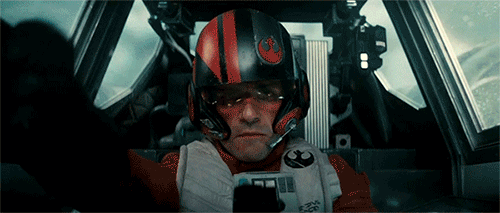 Creating a New URL
Creating a New URL
Another example of a module is:
urljoin()

So, it’s module that you can use, but it’s in a collection called:
parse in urllib
Creating a New URL
To bring urljoin()into a Python program, we can say:

from urllib import parse

Which means bring in parse and we can call parse.urljoin() in a Python program.
Creating a New URL
urljoin()constructs a full URL by combining a “base URL” with another URL. 
This uses components of the base URL, in particular the addressing scheme, the network location and (part of) the path, to provide missing components in the relative URL.

>> urljoin('http://www.cwi.nl/guido/Py.html', 'FAQ.html')


     'http://www.cwi.nl/guido/FAQ.html'
Creating a New URL
urljoin()constructs a full URL by combining a “base URL” with another URL. 
This uses components of the base URL, in particular the addressing scheme, the network location and (part of) the path, to provide missing components in the relative URL.

>> urljoin('http://www.cwi.nl/guido/Py.html', 'FAQ.html')


                   'http://www.cwi.nl/guido/FAQ.html'
Creating a New URL
urljoin()is important because there are two types of hyperlinks we can find on a page: 
<A HREF=“http://www.example.com/index.html”>
An absolute address 

<A HREF=“NewPage.html”> 
A relative address
Creating a New URL
If the page has a relative address: 
<A HREF=“NewPage.html”> 
We need to create the full address by doing a urljoin() of the new page with the current site.


>> urljoin('http://www.dit.ie/home.html', ‘NewPage.html')


     'http://www.dit.ie/NewPage.html'
Creating a New URL
If the page has a relative address: 
<A HREF=“NewPage.html”> 
We need to create the full address by doing a urljoin() of the new page with the current site.


>> urljoin('http://www.dit.ie/home.html', ‘NewPage.html')


                    'http://www.dit.ie/NewPage.html'
Creating a New URL
from urllib import parse
webpages_found = ["ContactUs.html", "MainPage.html", "SignUp.html", "FAQ.html"]

def URL_Joiner(URL_input):
    for PageIndex in webpages_found:
    # DO
        print(parse.urljoin(URL_input, PageIndex))
    # ENDFOR
# END Check URL_Joiner.
The HTML Parser
The HTMLParser is a library module that is designed specifically to process HTML code.
A parser is a program that breaks files (or sentences) down into their component parts, and preserves the relationship of each part.
Our program is going to use the HTMLParser module.
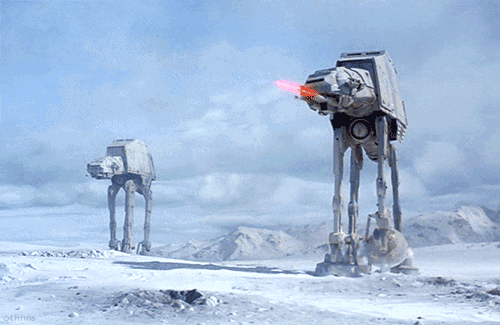 Creating a Spider
Creating a Spider
Our spider (which is a program to crawl the web) will search for a specific term, and will take in the following parameters:

spider(Webpage, SearchTerm, MaxPages)

We need  to specific a MaxPages, otherwise the spider might keep searching the web non-stop.
Creating a Spider
We will build up a list of URLs to visit, called pagesToVisit, and each time we encounter a new page, we will look for any links on the page (looking for “A HREF” and then use urljoin() to create the links) and  add all those links to the pagesToVisit list. 
Then we will visit each link and check if the SearchTerm is in that page or not.
Creating a Spider
The main part of the Spider is a loop which has to check three (3) things:

Have we reached the maximum number of pages?
Have we run out of pages to search?
Have we found the SearchTerm?
Creating a Spider
The main part of the Spider is a loop which has to check three (3) things:
while 
numberVisited < maxPages and 
pagesToVisit != [] and
not foundWord:
Creating a Spider
And inside the loop we are visiting each link in the list, and checking if there are other links on that page.  We are going to use the library module HTMLParser to help us do find the links.
For each page we are also checking if the SearchTerm is in that page or not.
Creating a Spider
As mentioned our program is going to use the HTMLParser module, but the code adds new features to it using the Class command.
We don’t need to understand how the Class command work, other than to know that it allows us to modify other modules.
Creating a Spider
For this program as long as you understand the general principles I’ve explained, don’t worry about the specific detail of how it works.
As long as you know how to call the Spider module, that’s the important thing.
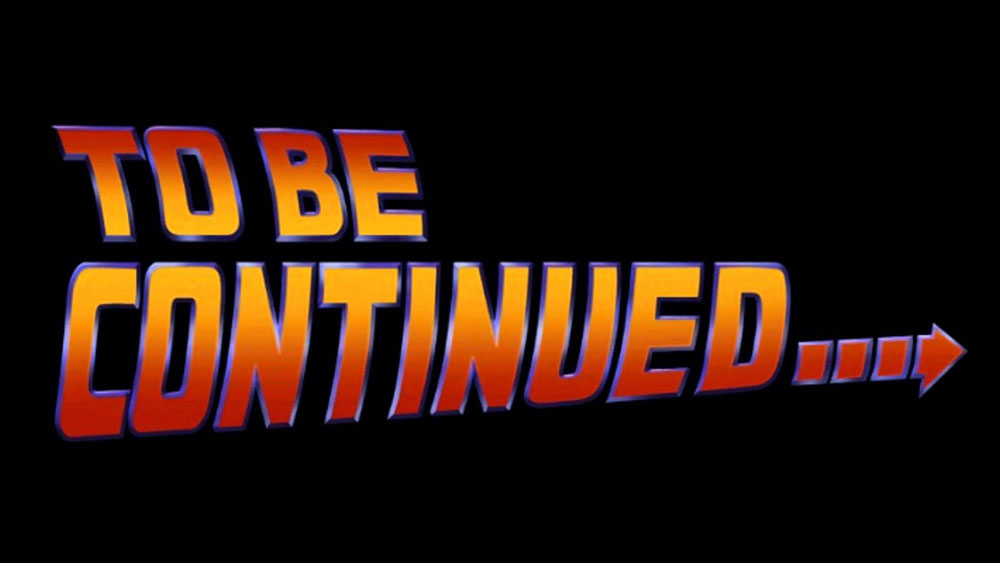 etc.